Český etymologický slovník
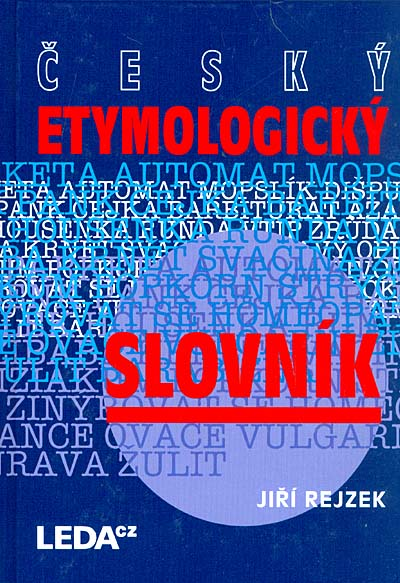 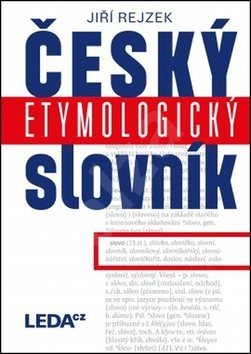 Základní údaje
PhDr. Jiří Rejzek (PhDr. Heřman, CSc.; prof. PhDr. Kurzová, DrSc.; doc. PhDr. Schulzová, CSc.)
Leda, Voznice 64, 2004
752 stran
Faktografické údaje
asi 32 tisíc hesel (přes 11 tisíc vyložených a 21 tisíc odvozených)
postihuje běžnou slovní zásobu vč. slov přejatých, nespisovných, také některá slova zastaralá, nářeční, nově přejatá
nezabývá se původem proprií (kromě „Slovan“, „Čech“) 
pro širší veřejnost (předmluva)
ČÁSTI: Předmluva
Přehled jazyků
K jazykovým změnám
Zkratky, vysvětlivky a značky
Základní literatura
Slovník

ODKAZY:
v heslech na související slova
na úvodní část představující základní hláskové změny

v úvodu také stručný přehled světových jazyků pro srovnání s jazyky indoevropskými
vznik
Voltaire: „Etymologie je věda, kde samohláska neznamená nic a souhláska jen o trochu víc.“

DŮVODY ZPRACOVÁNÍ:
žádný slovník nepostihoval celou šíři slovní zásoby, tj. buď jen domácí, nebo cizí slovní zásoba
vyšel po třicetileté odmlce
korekce starších výkladů, modernizace, nově přejatá slova
VÝSTAVBA HESEL:
1. pokud není neutrální, uvádí stylovou charakteristiku
2. u neplnovýznamových slov příslušnost ke sl. druhu
3. u méně známých/ nejednoznačných slov stručné objasnění významu
4. nejprve odlišné podoby slova či významy ve starší češtině
5. v případě domácích slov ekvivalenty v jiných slovan. jazycích (popř. i staroslověnština)
6. rekonstruovaná praslovanská podoba + její srovnání s jinými indoevrop. jazyky
7. rekonstrukce výchozího indoevropského kořene
(vývoj významu)
(doplňující kulturně-historické informace))
Heslo „znamení“
tv. = téhož významu
↑ = viz předchozí heslo
↓  = viz následující heslo
* = není doloženo
B1 = palatalizace
NEDOSTATKY (Naše řeč, Boris Skalka)
příliš zatěžující výklad jazykových změn a světových jazyků

nevysvětlil termíny „valašský“, „všeevropský“, „obecně český“

bylo by vhod uvést transkripční tabulku azbuky a alfabety

výběr slovní zásoby je subjektivní
mé zkušenosti
+ : přehlednost
i méně obvyklá slova

- : není tam k nalezení vše